DUNKERQUE
CALAIS /ST OMER
METROPOLE
BETHUNE
BOULOGNE / MONTREUIL
LENS
DOUAI
VALENCIENNES
ARRAS
MAUBEUGE
CAMBRAI
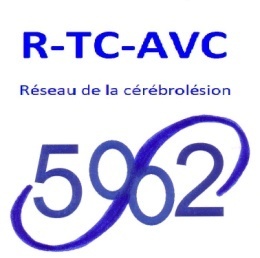 Cartographie des lieux d’éveil en région Nord – Pas de Calais
Version novembre 2014
Hôpital Swynghedauw, CHRU Lille
03 20 44 48 71
8 places
Centre d’éveil Guy Talpaert, Roubaix
03 20 99 13 60
12 places
Centre Hélio-Marin, Berck /s Mer
03 62 88 27 00
15 places
Clinique Sainte  Barbe, Fouquières lez Lens 
03 21 08 98 21
6 places